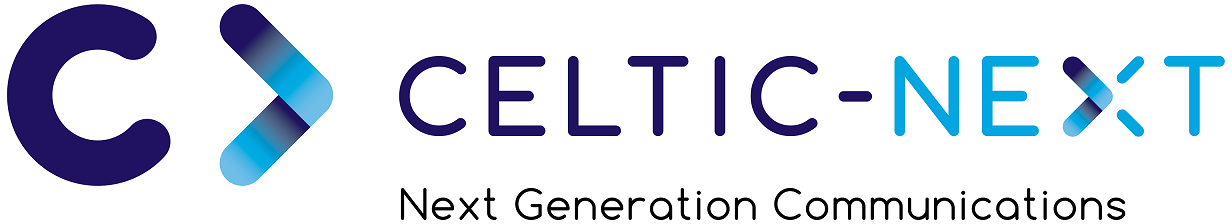 CELTIC-NEXT Spring Call 2020
Kasturi Narayanan – Industrial Technology Advisor
CELTIC Program Coordinator for Canada
[Speaker Notes: Now launched in Canada 
w/ National Research Council of Canada
Lead coordinator for Canada’s participation in this program]
CELTIC-NEXT
Strategic initiative under EUREKA supported by IRAP
15 Clusters, 222 Partners, 146M €

Technology co-development in next generation of telecommunications

Bottom up – MNE, SME, RTO, Academia

Coordinated funding support by partner countries

Eligibility Criteria – Same as IRAP
2
[Speaker Notes: Since 2012, IRAP has supported 15 clusters that engaged 222 partners for a total project value of 146M EUR]
Sample of projects
5G Air to Ground Connectivity
5G Enabled Road Safety Services
Adaptive multilink resource management for QoS / QoE
5G International Music Jam
Blockchain carbon credits wallet
mmWave cellular IoT
Augmented VR for Health

And more … https://www.celticnext.eu
3
[Speaker Notes: Aerospace
Smart transporation
Telecommunications
Media production
eCommerce and marketplace
IoT
Healthcare]
Next Steps
B2B Matchmaking– on demand service
New projects or running projects

Project submission deadline – Mar 30 (midnight CET)
	 https://tools.celticnext.eu/
4
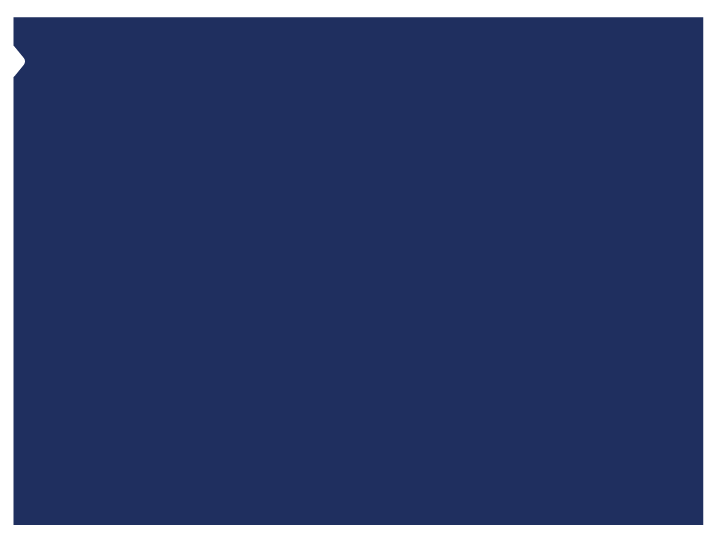 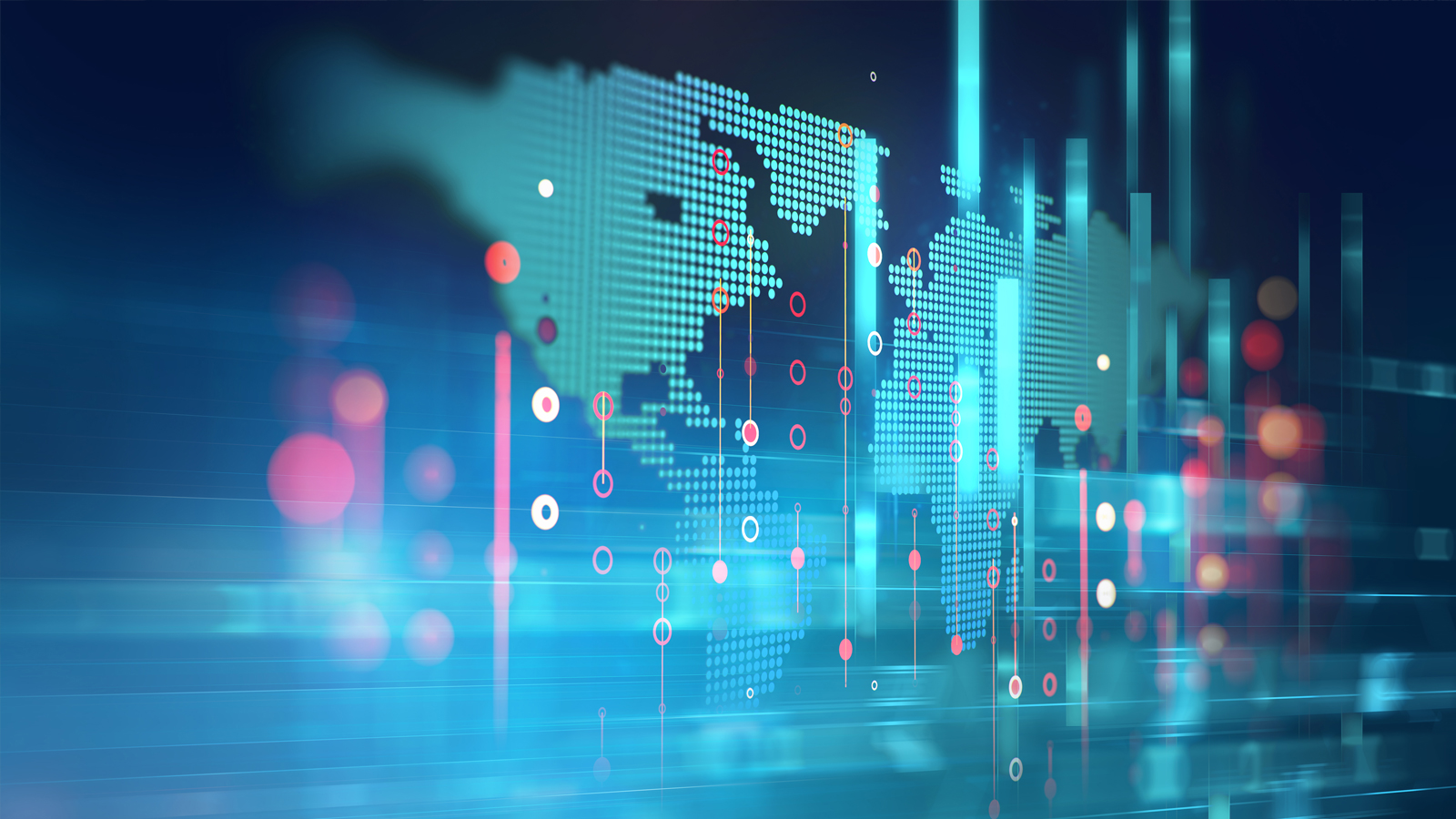 IRAP FUNDING 

Up to 1M contribution to Canadian SME per project

Up to 3 years (typical 24-36 months)

Eligible costs
R&D salaries
Contractors
Some travel expenses

Up to 50% of total project costs
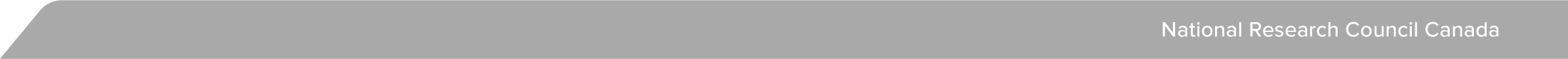 [Speaker Notes: IRAP has continuous intake and there are no deadlines specific for CELTIC-NEXT.]
Thank You
587-920-9233
Kasturi.Narayanan@nrc-cnrc.gc.ca
https://nrc.canada.ca
6
Industrial Research Assistance Program